1
hoşgeldiniz
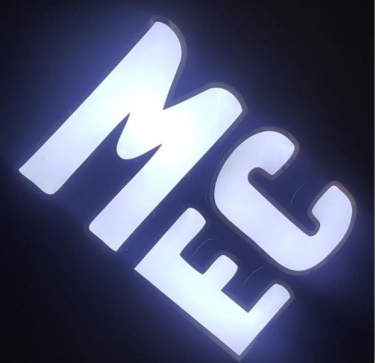 2
[Speaker Notes: Kılıç ustası hikayesi- güvercin-çinli köylü]
SEMİNERİMİZ BAŞLIYOR
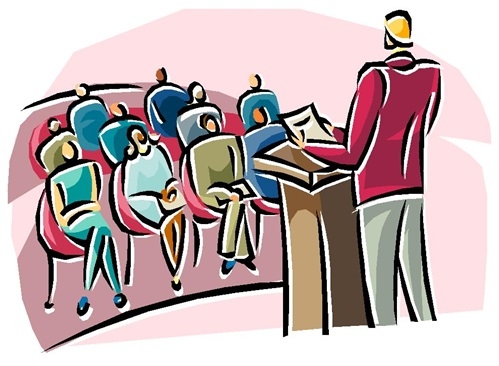 3
7326 SAYILI KANUN
ALACAKLARIN YAPILANDIRILMASI
MATRAH ARTIRIMI
STOK AFFI
YENİDEN DEĞERLEME
DİĞER HÜKÜMLER
Gelir, kurumlar vergisi matrah artırımı
Taşınmazlar ile amortismana tabi diğer iktisadi kıymetlerin yeniden değerlemesi
Kesinleşmiş
Alacaklar
İşletmede mevcut olduğu halde kayıtlarda yer almayan emtia, mak., teç. ve dem.
BAĞKUR durdurma
Gelir (stopaj) veya kurumlar (stopaj) vergisin matrah artırımı
Kesinleşmemiş veya dava safhasında bulunan alacaklar
Kayıtlarda yer aldığı hâlde işletmede bulunmayan emtia, mak., teç. ve demirbaşlar
Sicil Affı
Katma değer vergisi matrah artırımı
İnceleme ve tarhiyat safhasında bulunan işlemler
Kayıtlarda yer aldığı hâlde işletmede bulunmayan kasa mevcudu ve ortaklardan alacaklar
4
7326 Sayılı Kanunla Getirilen Yasal Düzenleme
Vergi Usul Kanununun “Enflasyon Düzeltmesi ve Yeniden Değerleme Oranı ‘’  başlıklı mükerrer 298 inci maddesi uyarınca, enflasyon düzeltmesi en son 2004 yılında uygulanmıştı. Ancak, bu tarihten sonra anılan maddenin aradığı şartlar oluşmadığı için mükelleflerin kayıtlarında yer alan iktisadi kıymetler tarihi maliyetle kalmıştır. 
 
    25.05.2018 tarih ve 30431 sayılı Resmi Gazete’de yayımlanan 7144 sayılı Bazı Kanunlarda Değişiklik Yapılması Hakkında Kanun ile Vergi Usul Kanununa (VUK) eklenen geçici 31’inci madde uyarınca, mükelleflerin aktiflerinde yer alan taşınmazların değerinin Yİ-ÜFE değerindeki artış oranı dikkate alınarak, yeniden belirlenmesine imkân sağlanmıştı.       Uygulamadan yararlanmak isteyen mükellefler yalnızca taşınmazlarını, 30 Eylül 2018 tarihine kadar anılan Kanunda belirtilen şartlarla yeniden değerlemişlerdir. 

     9/6/2021 tarih ve 31506 sayılı Resmi Gazete’de yayımlanan  7326 sayılı Kanunla, VUK’un geçici 31’inci maddesinde yapılan yeni düzenlemeler çerçevesinde, taşınmazların ve amortismana tabi iktisadi kıymetlerin (ATİK) yeniden değerlenmesine (güncellenmesine) yeniden olanak sağlanmıştır. 7326 sayılı yeni düzenlemeler çerçevesinde yeniden değerleme hesaplanması uygulamasına ilişkin usul ve esaslar 11/7/2021 tarihli Resmi Gazetede yayımlanan 530 sıra no.lu Vergi Usul Kanunu Genel Tebliğinde açıklanmıştır.
5
7144 Sayılı Yasa ile 7326 Sayılı Yasanın Yeniden Değerleme Uygulama Karşılaştırması :
7144 SAYILI KANUNLA 2018 YILINDA YALNIZCA TAŞINMAZLAR İÇİN GETİRİLEN BU UYGULAMA, 

     7326 SAYILI KANUNLA YENİ DÜZENLEMEDE KAPSAM YALNIZCA TAŞINMAZLARLA SINIRLI DEĞİL, AMORTİSMANA TABİ İKTİSADİ KIYMETLER (ATİK) DE UYGULAMAYA DAHİL EDİLDİ. 

7144 SAYILI KANUNLA 2018 YILINDA ENDEKSLEMEYLE OLUŞAN DEĞER ARTIŞINDAN YÜZDE 5 VE PEŞİN ÖDEME ZORUNLU İKEN,

    7326 SAYILI KANUNLA YENİ DÜZENLEMEDE ENDEKSLEMEYLE OLUŞAN DEĞER ARTIŞINDAN YÜZDE 2 VERGİ ALINACAK. HESAPLANAN VERGİ PEŞİN VEYA TAKSİTLE ÖDENEBİLECEK. İLK TAKSİTİ BEYANNAME VERME SÜRESİ İÇİNDE, İZLEYEN TAKSİTLER BEYANNAME VERME SÜRESİNİ TAKİP EDEN İKİNCİ VE DÖRDÜNCÜ AYDA OLMAK ÜZERE ÜÇ EŞİT TAKSİTTE ÖDENECEK.
6
Yeniden Değerlemenin ne gibi faydaları olacak?
Amortisman İmkanı : Yeni değerler üzerinden amortisman ayrılmasına imkan tanındığından daha yüksek tutarda amortisman gideri ayrılarak gelecekte daha az vergi ödenmesi, dolayısıyla bir vergi kalkanı (tax shield) oluşturulması mümkün olacaktır. 

Satış karını azaltma : Yeniden değerlenmiş varlıkların satışında, değer artış fonuna aktarılan tutar satış karına eklenmeyeceğinden, daha düşük bir satış karı tutarı üzerinden vergi ödenecektir. 

Finasman gideri kısıtlaması : Değer artışı öz-kaynak altında raporlanacağından örtülü sermaye ve finansman gider kısıtlaması hesaplamalarında “yabancı kaynak/özkaynak” rasyosuna olumlu etkilenecek ve kanunen kabul edilmeyen giderlere atılan finansman giderleri azalacaktır.

Eklenen tutar kadar Öz sermaye ve kredibilite artışı,

Eklenen tutar kadar Şirket değerinin artışı,

Kayıt dışılığın önlenmesi(Hazine için)
7
Kavramsal Bilgiler:
Maliyet bedeli, iktisadi bir kıymetin iktisap edilmesi veyahut değerinin artırılması münasebetiyle yapılan ödemelerle bunlara ilişkin bütün giderlerin toplamını ifade etmektedir. 

Mukayyet değer, bir iktisadi kıymetin muhasebe kayıtlarında gösterilen hesap değeridir. İktisadi işletmelere dahil tüm gayrimenkuller maliyet bedelleri ile değerlenmektedir. Vergi Usul Kanununa göre; gayrimenkullerin mütemmim cüzüleri ve teferruatı, tesisat ve makinalar, gemiler ve diğer taşıtlar ise gayrimaddi haklar gayrimenkuller gibi değerlenmektedir.
 
Değer artışı: İktisadi kıymetlerin yeniden değerleme sonrası ve yeniden değerleme öncesi net bilanço aktif değerleri arasındaki farkı, 

İktisadi kıymet: Tanımlanan taşınmazlar ile taşınmaz mahiyetinde olmamakla birlikte 213 sayılı Kanun uyarınca amortisman yoluyla itfası gereken gayrimenkul gibi değerlenen kıymetler (gayrimenkullerin mütemmim cüzüleri ve teferruatı, tesisat ve makinalar, gemiler ve diğer taşıtlar, gayrimaddi haklar), demirbaşlar, sinema filmleri, şerefiyeler, araştırma-geliştirme harcamaları, özel maliyet bedelleri, aktifleştirilen ilk tesis ve taazzuv giderleri gibi kıymetleri, 

 Net bilanço aktif değeri: İktisadi kıymetin bilançonun aktifinde yazılı değerinden, pasifte yazılı amortismanının tenzili suretiyle bulunan değeri, 

Tam mükellefiyet: 193 sayılı GVK’nın 3 üncü, 4 üncü ve 5 inci maddeleri ile 5520 sayılı Kanunun 3 üncü maddesinin birinci fıkrası uygulamasında, gerek Türkiye içinde gerekse Türkiye dışında elde edilen kazanç ve iratların tamamı üzerinden vergilendirilmeyi,

Yİ-ÜFE: Türkiye İstatistik Kurumunun her ay için belirlediği 1/1/2005 tarihinden itibaren üretici fiyatları endeksi (ÜFE) değerlerini, 1/1/2014 tarihinden itibaren yurt içi üretici fiyat endeksi (Yİ-ÜFE) değerlerini ifade eder.
8
7326 Sayılı Kanunla Yeniden Değerleme Düzenlemenin Kapsamı :
Getirilen düzenleme uyarınca, yurt içi veya yurt dışında bulunan taşınmazlar ve ATİK’ler yeniden değerlemeye tabi tutulabilir. 

    Türk Medeni Kanununda taşınmazlar, esas niteliği bakımından bir yerden başka bir yere taşınması mümkün olmayan, dolayısıyla yerinde sabit olan mallar olarak tanımlanmıştır. Türk Medeni Kanununun 704’üncü maddesinde; 

 Arazi, 

 Tapu kütüğüne ayrı sayfaya kaydedilen bağımsız ve sürekli haklar(üst hakkı), 

 Kat mülkiyeti kütüğüne kayıtlı bağımsız bölümler 

 taşınmaz olarak sayılmıştır. 

ATİK’ler ise işletmede bir yıldan fazla süreyle kullanılan ve yıpranmaya, aşınmaya veya kıymetten düşmeye maruz bulunan ve Vergi Usul Kanunu uyarınca amortisman mevzuuna giren iktisadi kıymetleri
9
7326 Sayılı Kanunla Yeniden Değerleme Düzenlemenin Kapsam Dışı :
Sat-kirala-geri al işlemine konu olan taşınmazlar,

Kira sertifikası ihracına konu edilen taşınmazlar,

Taşınmazların alım, satım ve inşa ile devamlı olarak uğraşanların(inşaat şirketleri) bu amaçla aktiflerinde kayıtlı bulunan emtia niteliğindeki kıymetler,  

                                            HAP NOT !!!

İŞLETMELERİN KİRALAMAYA KONU ETTİKLERİ TAŞINMAZLAR EMTİA NİTELİĞİNDE BULUNMADIĞINDAN, YENİDEN DEĞERLEMEYE TABİ TUTULABİLİR. 

“YAPILMAKTA OLAN YATIRIMLAR” HESABINDAKİ TUTARLAR KAPSAM DIŞIDIR.
10
Yeniden Değerleme Yapabilecek ve Yapamayacak Olan Mükellefler :
Yapacaklar: 

Tam mükellefiyete tabi ve bilanço esasına göre defter tutan kollektif, adi komandit ve adi şirketler de dâhil olmak üzere ferdi işletme sahibi gelir vergisi mükellefleri ile kurumlar vergisi mükellefleri  9.6.2021 tarih itibarıyla yasal defter  kayıtlarında bulunan taşınmazlar ile amortismana tabi diğer iktisadi kıymetlerini (ATİK) ve bunlara ait amortismanlar esas alınmak suretiyle 31/12/2021 tarihine kadar Kanunda yazılı istisnalar dışında yeniden değerleme hakkına sahip bulunmaktadırlar.
11
Yeniden Değerleme Yapabilecek ve Yapamayacak Olan Mükellefler :
Yapamayacaklar :

Dar mükellefiyet esasında vergilendirilen mükellefler,

İşletme hesabı (zirai işletme hesabı dâhil) esasına göre defter tutan mükellefler,

Serbest meslek kazanç defteri tutan serbest meslek erbabı mükellefler,

Finans ve bankacılık sektöründe faaliyet gösteren mükellefler,

Sigorta ve reasürans şirketleri,

Emeklilik şirketleri ve emeklilik yatırım fonları,

Münhasıran sürekli olarak işlenmiş altın, gümüş alım-satımı ve imali ile iştigal eden mükellefler,

213 sayılı VUK’nın 215 inci maddesi uyarınca kendilerine, kayıtlarını Türk para birimi dışında başka bir para birimiyle tutmalarına izin verilen mükellefler
12
Yeniden Değerlemenin Yapılabileceği Süre :
Mükellefler, 7326 sayılı Kanunun 11’inci maddesinin yürürlüğe girdiği tarih olan 09/06/2021 tarihi itibarıyla yasal defter kayıtlarında yer alan taşınmazları & ATİK’ leri ve bunlara ait amortismanlar esas alınmak suretiyle 31/12/2021 tarihine kadar yeniden değerleme işlemini yapılabilecektir.

Değerleme işleminin  yapılacağı son tarih : 31/12/2021
Beyanname Verme süresi : Değerleme işleminin yapıldığı tarihi izleyen ayın sonuna kadar 
Ödemelerin ise; ilk taksiti beyanname verme süresi içinde, izleyen taksitler beyanname verme süresini takip eden ikinci ve dördüncü ayda olmak üzere üç eşit taksitte ödenmesi gerekmektedir. 

 örnek ; değerleme işleminin yapılacağı son tarih 31 Aralık 2021 olduğuna göre 
değerleme nedeniyle hesaplanan verginin :
          ilk taksitinin(Aynı zamanda beyanname verme süresi)         31 Ocak 2022, 
          ikinci taksitinin                                                                          31 Mart 2022, 
          üçüncü taksitinin                                                                       31 Mayıs 2022 tarihine kadar ödenmesi gerekmektedir.
13
Değerlemede Dikkat Alınacak Katsayılar Nasıl Tespit edilecek?
A-ENFLASYON DÜZELTMESİNE TABİ TUTULMUŞ OLANLAR7326 sayılı Kanunun yürürlüğe girdiği tarihten bir önceki ay olan Mayıs 2021 için tespit edilen Yİ-  ÜFE değerinin (666,79), enflasyon düzeltmesine tabi tutulan bilançonun ait olduğu Aralık 2004 	tarihini takip eden aya ilişkin Yİ-ÜFE değerine (hesap dönemi takvim yılı olan mükellefler açısından, Ocak 2005 ayı için tespit edilen Yİ-ÜFE değerine (114,83)) bölünmesi ile bulunan oran, 
     
       B-ENFLASYON DÜZELTMESİNE TABİ TUTULMAMIŞ OLANLAR
 31.12.2004 tarihinden sonra iktisap edilen taşınmazlar & amortismana tabi iktisadi kıymetler ve bunların amortismanları için yeniden değerlemeye ilişkin 7326 sayılı Kanunun yürürlüğe girdiği tarihten bir önceki ay olan Mayıs 2021 için tespit dilen Yİ-ÜFE değerinin (666,79), taşınmazın iktisap edildiği ayı izleyen aya ilişkin Yİ-ÜFE değerine bölünmesi ile bulunan oran, 
 
C-2018 YILINDA GEÇİCİ 31. MADDEYE GÖRE DEĞERLEMEYE TABİ TUTULMUŞ OLANLAR :
7326 sayılı Kanunun yürürlüğe girdiği tarihten bir önceki ay olan Mayıs 2021 için tespit edilen Yİ-ÜFE değerinin (666,79), 2018 yılı Mayıs ayına ilişkin Yİ-ÜFE değerine (354,35)bölünmesi ile bulunan oran dikkate alınmalıdır.
14
Yeniden Değerleme Tutarının Hesaplanması:
YENİDEN DEĞERLEMEDE, İKTİSADİ KIYMETİN AMORTİSMANLAR DÜŞÜLDÜKTEN SONRAKİ NET DEFTER DEĞERİ ESAS ALINACAK. AYRILMAMIŞ AMORTİSMANLAR DEĞER YÜKSELTME İŞLEMİNDE TAM OLARAK AYRILMIŞ OLARAK KABUL EDİLECEK. (Bunun için ayrılmamış amortismanların değerlemeden önce ayrılarak tamamlanması (buradan doğan giderin kazancın tespitinde dikkate alınmaması gerekir) veya ayrılmamış amortisman ayrılmış gibi fonun hesaplanması gerekir. ) Yeniden Değerleme uygulamasında taşınmazların ve amortismana tabi sabit kıymetlerin, değerlenmesi işleminde maddenin değerleme hükümlerine göre 31.03.2021 ara dönem bilançosunda yer alan Birikmiş Amortisman tutarları baz alınacak yani 2021 hesap dönemi 1.Geçici Vergi Dönemi itibariyle ayrılmamış amortismanlar tam olarak ayrılmış olarak hesaplanıp amortisman tutarlarına dahil edilmek suretiyle hesaplanacaktır.


    ARSA VE ARAZİLER İÇİN AMORTİSMAN AYRILMASI MÜMKÜN OLMADIĞINDAN, BUNLARIN DEFTER DEĞERLERİ ENDEKSLENECEK.
15
Yeniden Değerleme Tutarının Hesaplanması:
Yeniden değerlemeye tabi tutulan taşınmazlara ait birikmiş amortismanlarda taşınmaza uygulanan katsayı ile yeniden değerlemeye tabi tutulacaktır.

  Finansal kiralama yoluyla iktisap edilen ve mülkiyeti devredilmiş olan taşınmazlara ait yeniden değerleme oranının belirlenmesinde iktisap tarihi olarak, kiracının kullanma hakkını aktifleştirdiği tarih esastır.

   Taşınmaz ya da ATİK’in Maliyet bedeline dâhil edilen kredi faizleri ve kur farkı, değer artırıcı harcamalar için bunların her birinin defter değerleri ile amortisman tutarları parçalı olarak ayrı ayrı ekselasyona  tabi tutularak yeniden değerleme yapılacaktır . Taşınmazın yeniden değerleme sonrası değeri bulunacaktır. Aynı yaklaşımla amortisman tutarı da bulunucaktır..
16
Yeniden Değerleme Hesaplama Sonucu Oluşacak Fon Hesabı :
HESAPLANAN DEĞER ARTIŞININ YENİDEN DEĞERLEMEYE TABİ TUTULAN TAŞINMAZLARIN HER BİRİNE İSABET EDEN TUTARLARI, AYRINTILI OLARAK GÖSTERİLECEK ŞEKİLDE BİLANÇONUN PASİFİNDE ÖZEL BİR FON HESABINA
 “522 MADDİ DURAN VARLIK YENİDEN DEĞERLEME ARTIŞLARI” ALINACAK. BU FON, TAŞINMAZ YA DA ATİK’İN SATILMASI DURUMUNDA KAZANCIN TESPİTİNDE DİKKATE ALINMAYACAK, SATIŞ TUTARINA EKLENMEYECEK.


 Özel bir fon hesabında gösterilen değer artış tutarının, sermayeye ilave dışında herhangi bir şekilde başka bir hesaba nakledilmesi veya işletmeden çekilmesi durumunda, bu işlemin yapıldığı dönem kazancıyla ilişkilendirilmeksizin, gelir veya kurumlar vergisine tabi tutulur. Ayrıca, anılan hesaba kaydedilen değer artış tutarının ortaklara dağıtılması halinde, ortağın hukuki statüsüne göre (örneğin gerçek kişi ortaklara dağıtılması halinde), kar dağıtımına bağlı stopaj yapılması gerekir.
17
Yeniden Değerleme Sonucu Hesaplanan Vergi  :
Değer artışı üzerinden %2 oranında hesaplanan verginin zamanında beyan edilmemesi veya tahakkuk eden verginin süresinde ödenmemesi halinde bu düzenlemeden faydalanma hakkı kaybedilmektedir. 


  Ödenen vergi; gelir ve kurumlar vergisinden mahsup edilemeyecek olup, gelir ve kurumlar vergisi matrahının tespitinde de gider olarak dikkate alınamaz. 

  
    Mükellefler tarafından VUK’un geçici 31 inci madde kapsamında beyanda bulunduktan sonra, anılan madde kapsamında 31/12/2021 tarihine kadar yeniden değerlemeye tabi tutulmak istenen ilave taşınmazlar & ATİK’ler için ek beyanname verilmesi mümkündür. Bu durumda da yukarıdaki anlattığımız şartlar geçerli olacaktır.
18
YENİDEN DEĞERLEMEYE TABİ TUTULAN KIYMETLERDE AMORTİSMAN UYGULAMASI VE KIYMETLERİN SATIŞI:
Mükellefler yeniden değerlemeye tabi tutulan taşınmazları (boş arsa ve araziler hariç) & amortismana tabi iktisadi kıymetleri için amortismanı, yeniden değerleme sonrasında bulunan değerler üzerinden ayırmaya devam ederler. Buna göre, yeniden değerlemeye tabi tutulmuş ve üzerinden amortisman ayrılan taşınmazlar & amortismana tabi iktisadi kıymetler için 2021 ve ilerleyen yıllarda, yeniden değerlenen tutarlar üzerinden amortisman ayrılmalıdır 


 Yeniden değerlemeye tabi tutulan taşınmazların & amortismana tabi iktisadi kıymetlerin satılması halinde satış kazancı yeniden değerlenmiş tutarlar üzerinden hesaplanmalıdır. Bir başka ifadeyle, ilgili taşınmazların & amortismana tabi iktisadi kıymetlerin değerine ilave edilen yeniden değerleme farkları, maliyet olarak dikkate alınacaktır. Şayet, Kurumlar Vergisi Kanununun 5/1-e maddesinde belirtilen % 50’lik taşınmaz satışı istisnasına ilişkin koşullar sağlanıyorsa, istisna kazanç tespit edilirken de, yeniden değerleme farklarının maliyet olarak dikkate alınacağı tabiidir.
19
Yeniden Değerleme Hap Notlar:
193 sayılı Kanunun 81inci maddesinde sayılan devir ve tür değiştirme halleri ile 5520 sayılı Kanuna göre yapılan devir ve bölünme hallerinde, fon hesabında yer alan tutarlar işletmeden çekilmiş veya başka bir hesaba nakledilmiş sayılmaz.

Yeniden değerlemeye tabi tutulan taşınmazların satılması veya herhangi bir şekilde elden çıkarılması halinde, pasifte özel fon hesabında gösterilen değer artışı tutarları, satış kazancına dâhil edilmez. Bu durumda fon hesabı kayıtlarda kalmaya devam eder.

Bulunan değer artışı, varlıkların her birine isabet eden kısmı ayrıntılı olarak gösterilecek şekilde, bilançonun pasifinde özel bir fon hesabına aktarılmalıdır.

Değer Artış tutarının sermayeye ilavesi mümkündür.

Enflasyon muhasebesi yapılması gereken durumlar da sermaye tutarından bu tutar düşülerek hesaplama yapılmalıdır.

Fonun sermayeye ilave edilme dışında herhangi bir şekilde başka bir hesaba nakledilen veya işletmeden çekilen kısmı gelir veya kurumlar vergisine tabi tutulur. Şirketin tasfiyesi halinde de bu kapsamda işlem tesis edilir.
20
Yeniden değerleme uygulaması:
Yeniden değerlendirilen taşınmazların envanter defterine yapılacak kayıtlarında aşağıda belirtilen şekilde gösterilmesi gerekmektedir:

1.Sıra No
2.İktisadi Kıymetin Niteliği,
3.İktisadi Kıymet(İktisadi Kıymetin Cinsi)
4.İktisap Tarihi(Aktife Giriş Tarihi)
5.Amortisman Oranı(%)
Yeniden Değerleme Öncesi
 6.Maliyet Bedeli(Kanun tarihi ile aktife kayıtlı değeri)
 7.Birikmiş Amortisman(Kanun tarihi itibarıyla birikmiş amortisman tutarı(ayrılmış sayılanlar dâhil edilir),
 8.Net Bilanço Aktif Değeri
Yeniden Değerleme Sonrası
 9.Maliyet Bedeli
 10.Birikmiş Amortisman
 11.Net Bilanço Aktif Değeri
21
Yeniden değerleme uygulaması:
İktisadi kıymetin Niteliği :
1-Amortismana tabi olmayan gayrimenkul (boş arazi ve boş arsalar)

2-Amortismana tabi gayrimenkul (gayrimenkullerin mütemmim cüzleri ve teferruatı dahil), 

3-Tesis ve arazi düzenlemeleri (tarım işletmelerinde vücuda getirilen  meyvalık, dutluk, fındıklık, zeytinlik ve güllüklerde  incir bahçeleri ve bağlar gibi tarım tesisleri dahil), 

4- Makinalar 

5- Gemiler

6-Taşıtlar 

7- Gayrimaddi iktisadi kıymetler (imtiyaz hakları, patent, formül, dizayn. örnek kalıp, teknik bilgi, format, telif hakki ve benzeri kalemler, lisans. kulanım hakkı ve izni veya devlet kurum ve kuruluşları tarafından verilen işletme hakkı gibi diğer haklar ve bunların benzerleri) 

8- Demirbaşlar 

9- Özel maliyet bedelleri  

10- Diğer  amortismana tabi iktisadi kıymetler (şerefiye, aktifleştirilen ilk tesis ve taazzuv giderleri, araştırma-geliştirme harcamaları,  sinema filmleri gibi)
22
Yeniden değerleme uygulaması:
BAŞVURU DURUMU :

10 bin 57 mükellef başvuruda bulunmuş, 

2 milyar 294 milyon 110 bin 612 TL vergi tahakkuk etmiş. 

Bu verginin 1 milyar 129 milyon 101 bin 664 TL’si ilk taksit olarak tahsil edilmiş…
23
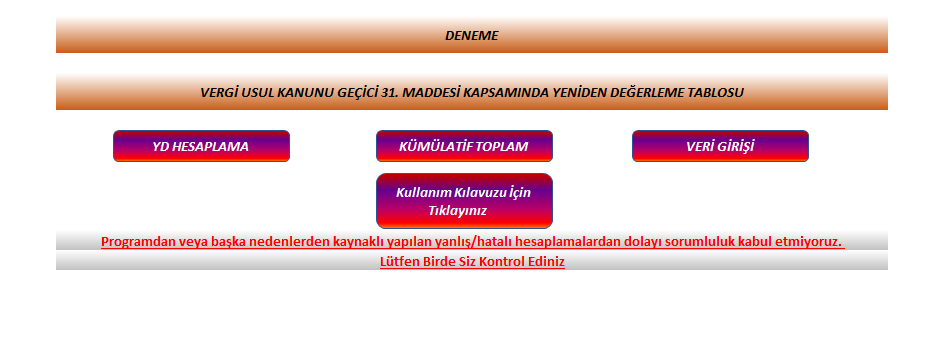 24
ÖRNEKLER :
Örnek: 1
MEC A.Ş.’nin  22 Ekim 2005 tarihinde GES santrali işletme hakkını 50.000.000 TL bedelle satın almıştır. GES santrali işletme hakkının 09/06/2021 tarihi itibariyle birikmiş amortisman tutarı 18.315.000 TL’dir. GES santrali işletme hakkının faydalı ömrü 15 yıldır. ( işletme hakkı için normal amortisman ayrılmıştır.(normal amortisman oranı % 6,66 )
Söz konusu haklar  için 7144 sayılı Kanunla Vergi Usul Kanununa eklenen geçici 31’inci maddesi kapsamında, 2018 yılında yeniden değerleme yapılmamıştır. 

Örnek 2: 
MEC AŞ. Aralık 2009 ayında 1.000.000 TL’ye satın aldığı arsa üzerine bina inşaatına başlamış ve söz konusu bina inşaatını Aralık 2011 ayında   tamamlayarak 10.000.000 TL bedelle yapılmakta olan yatırımlar hesabından binalar hesabına  almıştır. Şirket tarafından anılan bina için her yıl % 2 oranında amortisman ayrılmış olup, 09/06/2021 tarihi itibariyle ayrılan toplam amortisman 2.050.000 TL’dir. Söz konusu taşınmaz için 7144 sayılı Kanunla Vergi Usul Kanununa eklenen geçici 31’inci maddesi kapsamında, 2018 yılında yeniden değerleme yapılmamıştır.
25
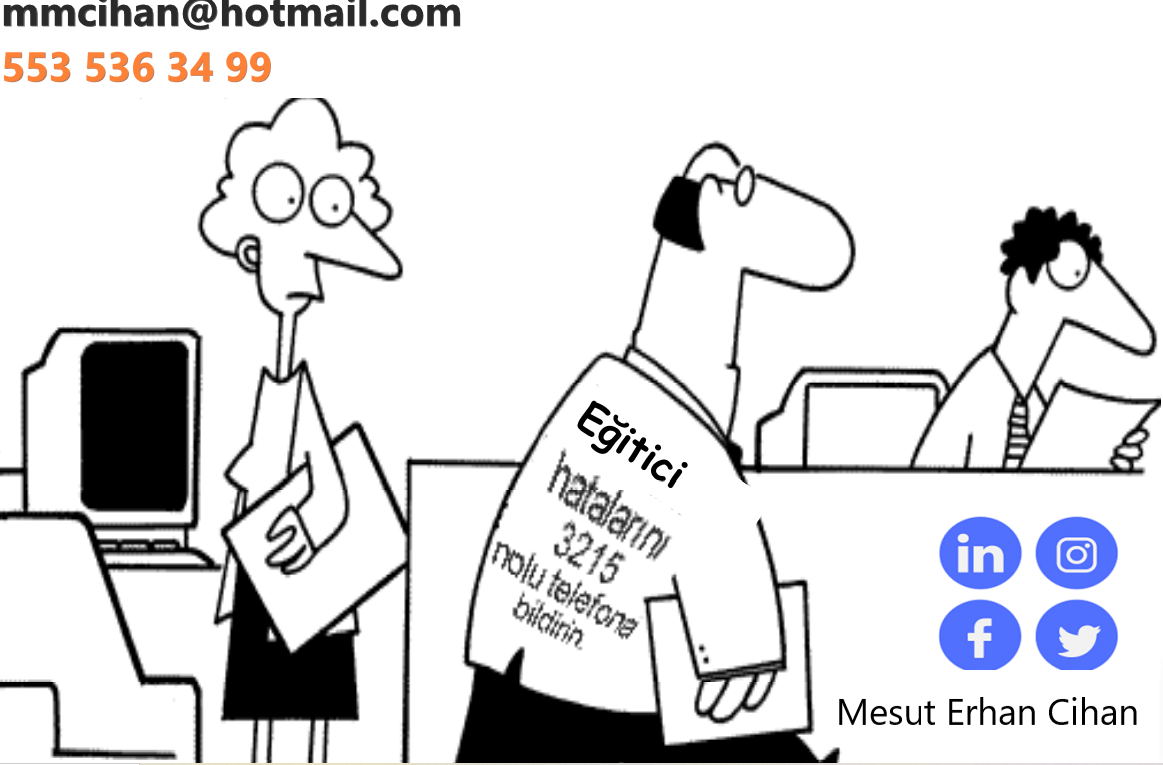 26